Central District Convention 2020Increasing Our Impact Through Generosity
Overview of the charitable giving landscape
Charitable donations dropped by 6% in the first quarter of 2020
2020 giving could be down by as much as $25 billion this year
Nonprofits must innovate, adopting virtual strategies, using technology to share their impact and providing options for donors to giving online.
June 30, 2020 USA Today
7 Attributes of a generous church
Generous churches are led by generous leaders.


Train leaders by using this white paper.
7 Attributes of a generous church
2. Generous churches have a strong vision of why their church exists and can communicate it effectively to their members.

Making the ASK during a pandemic
How is the church financially?
What cuts have been made?
What are you doing that is relevant?
TRUST
VISION
7 Attributes of a generous church
3. Generous churches have a strong external focus to make a difference in their community and the world that is reflected in their budget.
7 Attributes of a generous church
4. Generous churches teach people a holistic theology of stewardship, generosity, and the Kingdom.

Emphasize Giving as Worship
Have a Giving Moment
Testimony of someone’s generosity
Impact/Benefit of our generosity
7 Attributes of a generous church
5. Generous churches provide discipleship environment for people to work out the art and science of stewardship and generosity.

Embrace Digital Giving in the forms that are appropriate for you
7 Attributes of a generous church
6. Generous churches develop an organization culture that supports the priesthood of the believers.
7 Attributes of a generous church
7. Generous churches steward the church finances effectively.
65% of MB churches had cash reserves of 3 months or more prior to crisis
12% had no reserves going into the pandemic

Cultivate your Donors
Questions?
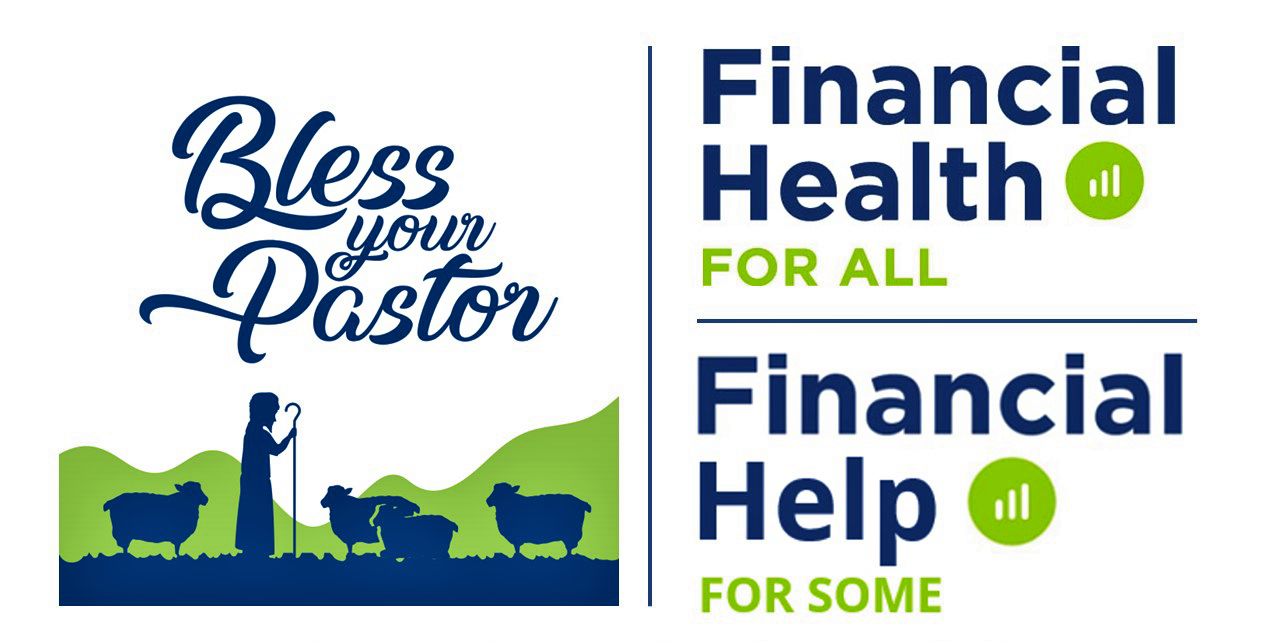 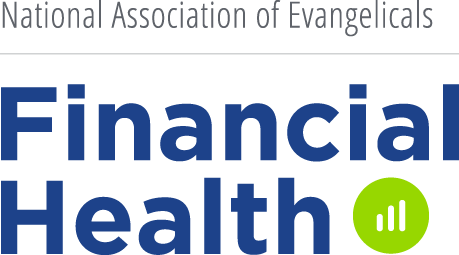 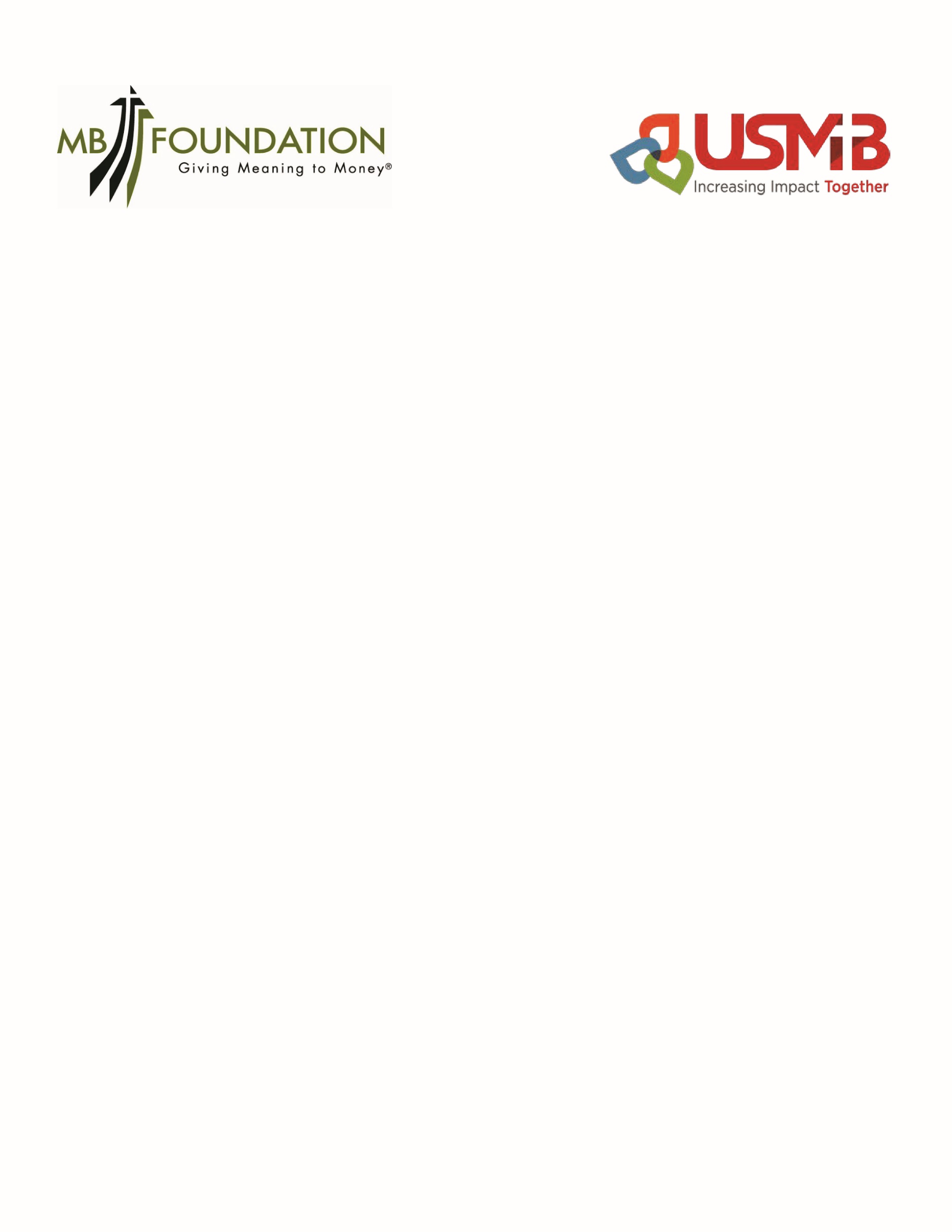 www.mbfoundation.com/financialhealth
Personal finances online trainingcomplete one of two courses
Bless Your Finances – 1 condensed version session
$1,000 grant available
God Is Your Provider Personal Finances – 6 sessions
$3,000 grant available + NAE $100 eGift card
Church generosity online trainingcomplete one or more of four courses
Bless Your Pastor – 1 session
$1,000 grant available + NAE $250 eGift card 
Generous Life Devotional – 1 session
$1,000 grant available
Bless Your Church Legacy Bequests – 1 session
$1,000 grant available
Church Generosity – 6 sessions
$3,000 grant available + NAE $200 eGift card
Grant options
Start or Grow my Retirement Account
Provide for an Upcoming Sabbatical
Funds will be held by USMB until released for approved purpose in coordination with your church
www.mbfoundation.com/increasingimpact
Jon C. Wiebe
PRESIDENT & CEO
jwiebe@mbfoundation.com
Nate Yoder
CHIEF DEVELOPMENT OFFICER nyoder@mbfoundation.com
Marlin Hiett
CHURCH RELATIONS DIRECTOR
mhiett@mbfoundation.com